Halen we buiten binnen? Of gaan we toch naar buiten?
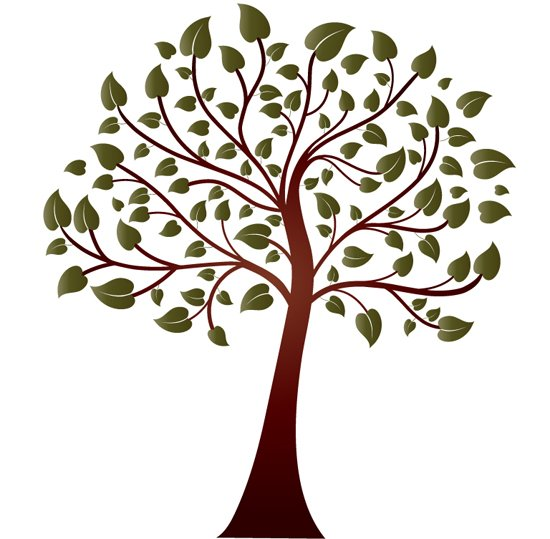 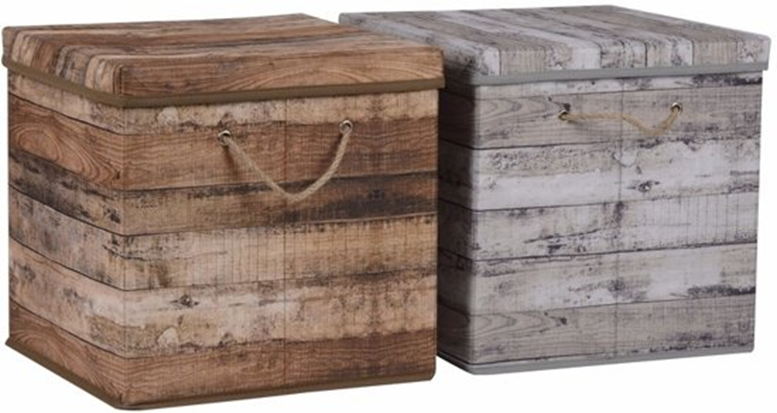 Ineke van Oorschot
Anny van Leijsen
Leskist ….
Basisonderwijs ….
Voortgezet onderwijs ……

Onze leerlingen  doeners !
Laat ze ervaren – laat ze ontdekken – laat ze onderzoeken
Hoe kan het anders? Hoe kun je een leskist gebruiken?
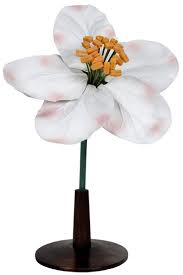 Demonstratie kist - modellen
Kist met veldwerk en kijkwijzers
Educatieve paden …Kabouter pad
De ontdekkist 
De seizoenen
De spellen
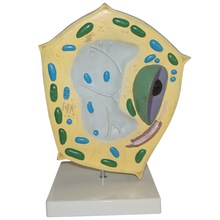 Demonstratiekist …..
Bedenk wat je allemaal binnen school hebt ….
En wat je mogelijk nog zou willen…..En misschien makkelijk kunt verzamelen…
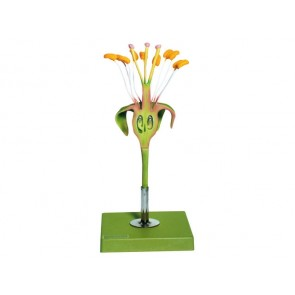 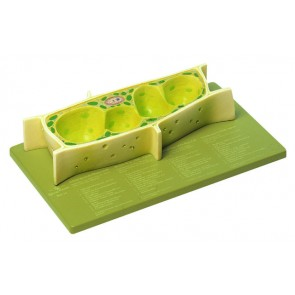 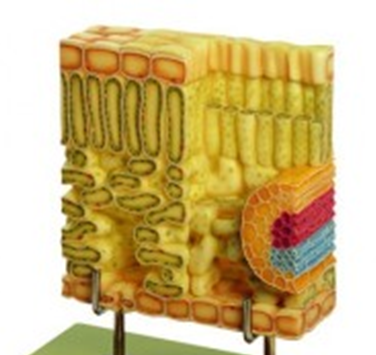 De ‘voedingskist’
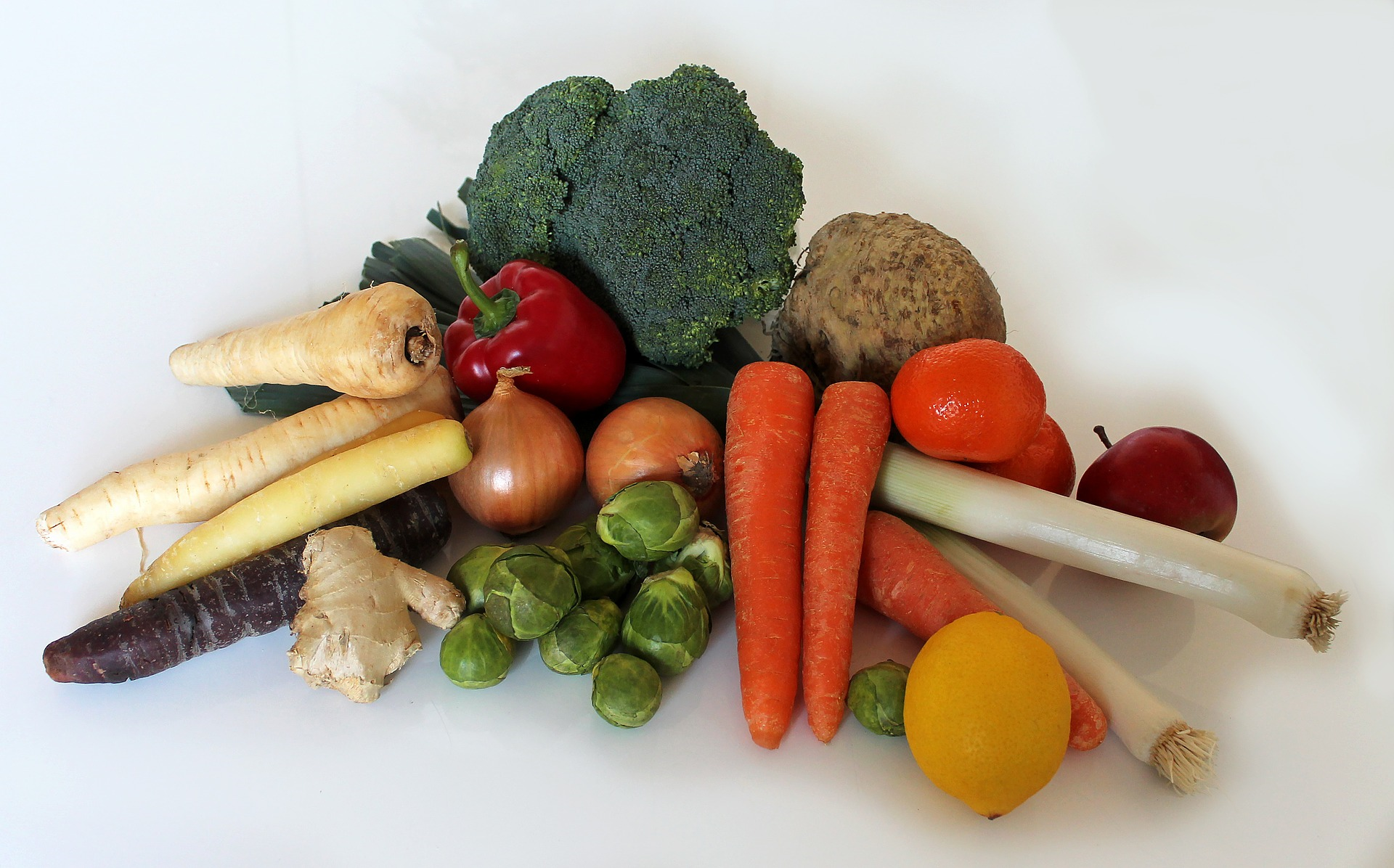 Veldwerk en kijkwijzers
meetlinten, loepjes, zoekkaarten
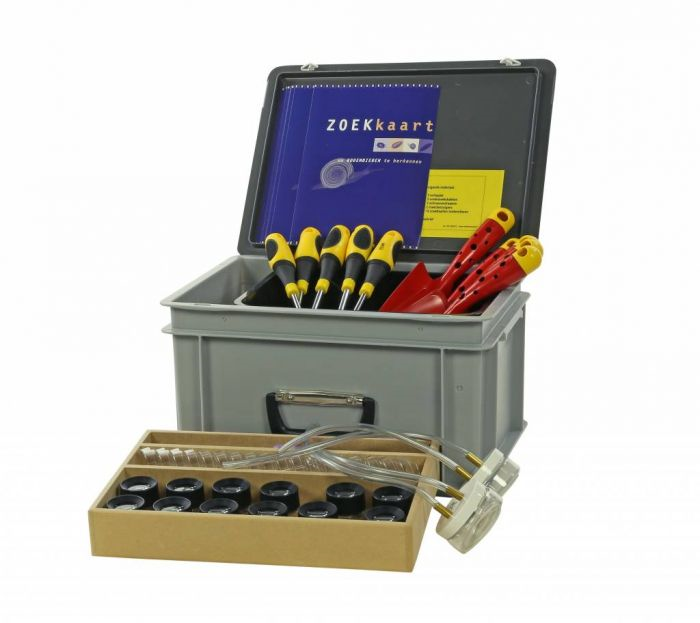 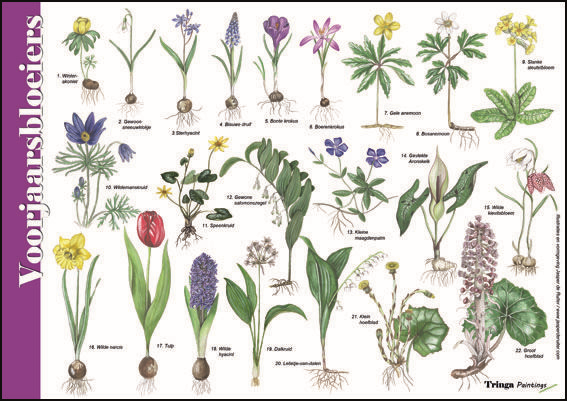 Kist met spellen
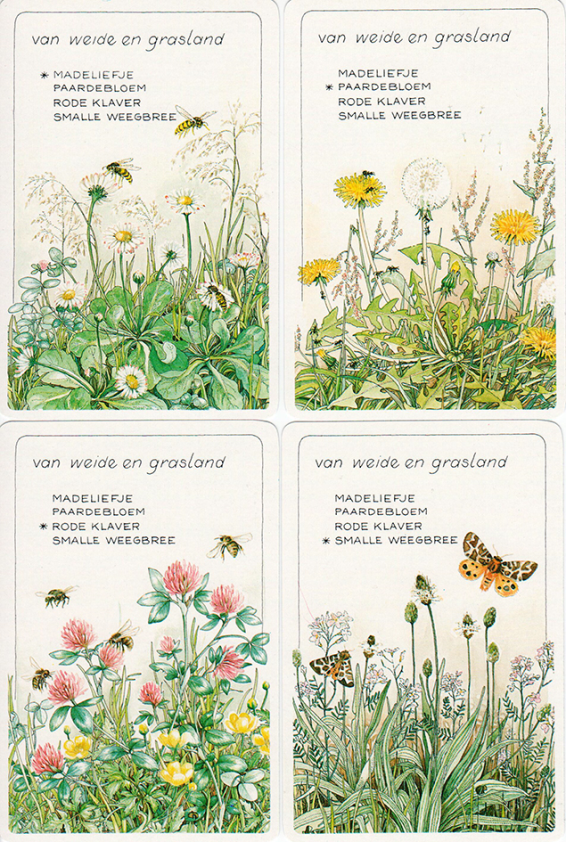 Laat leerlingen deze zelf maken
Kwartet
Memory 
‘Ganzenbord’
Puzzel
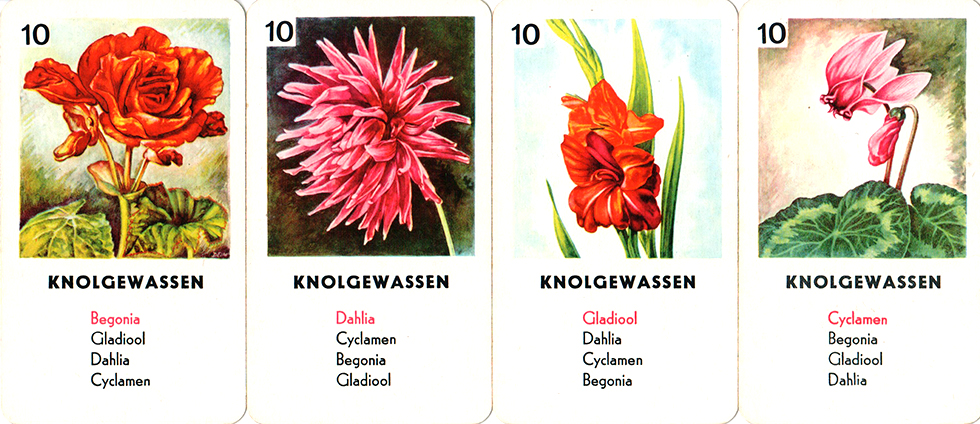 Ontdekkist met praktische opdrachten
Nervatuur
Bladranden
Insectenbloemen / Windbloemen 
Bomen 
Verzamelen zaden
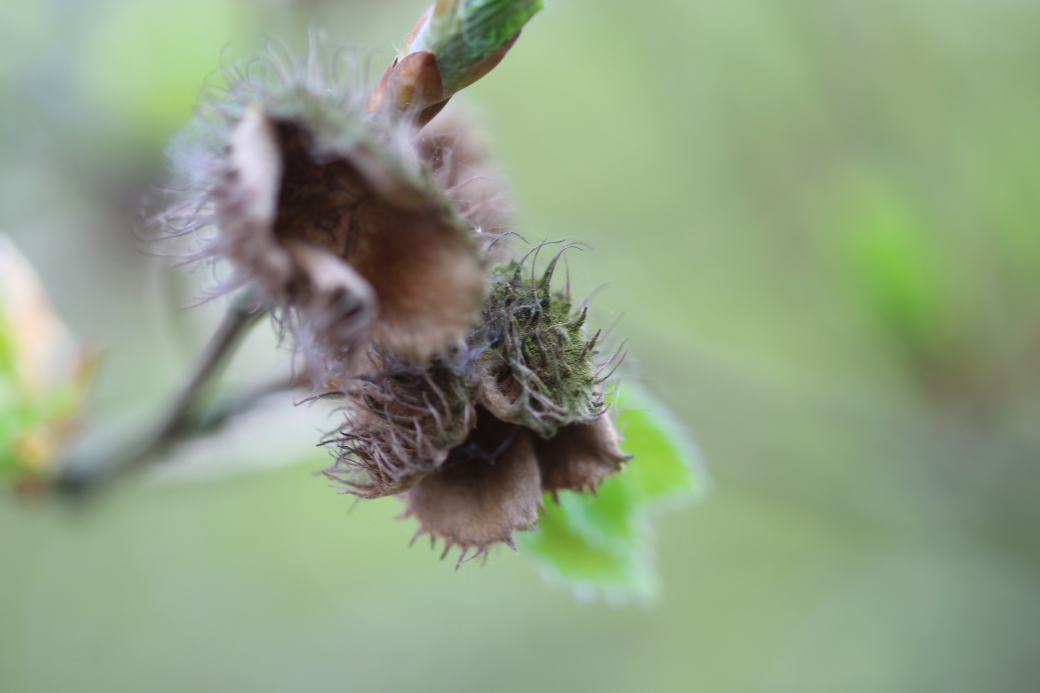 Kist seizoenen
Wat kunnen leerlingen waarnemen aan planten in:
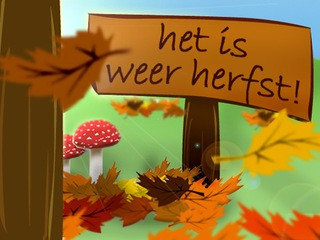 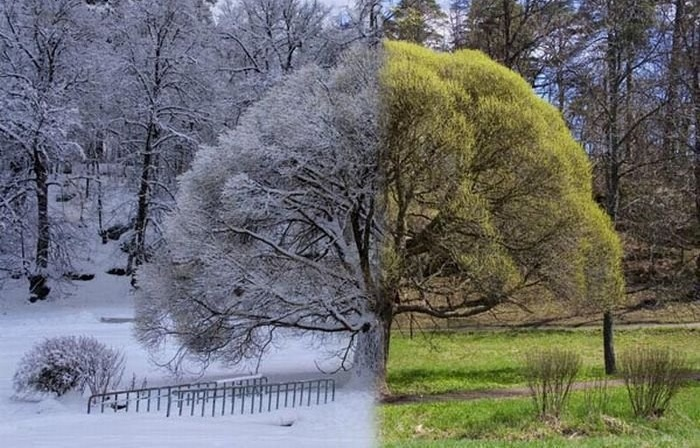 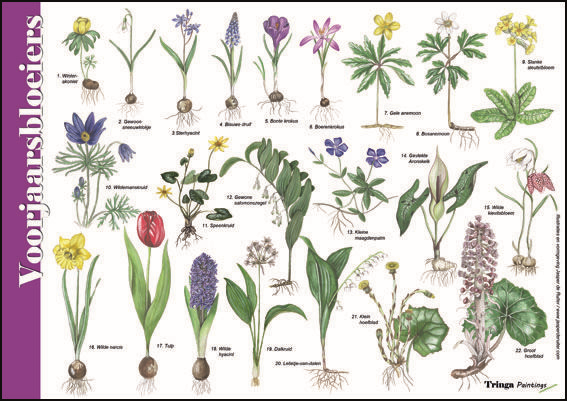 Stel jezelf de volgende vragen…
Wil ik naar buiten of haal ik buiten naar binnen (gezien de praktische problemen waar ik tegenaan loop)? 
Welke opdrachten uit het boek wil ik behouden en welke andere praktische opdrachten wil ik laten uitvoeren? 
Wil ik iets extra’s bieden? 
Hoeveel tijd wil ik eraan besteden? Maak het jezelf niet te moeilijk. Je hebt waarschijnlijk al veel liggen op school.
Wat nu te doen?
Er staan verschillende ‘leskisten’
Met een aantal ideeën ……..
Welke ideeën hebben jullie nog….
Wij bundelen en sturen deze (na bundelen)naar jullie ………    (emailadres even aangeven op )
Quote IVN ……
Natuur is belangrijk voor kinderen. Door natuur-onderwijs, natuureducatie of natuurbeleving stimuleer je milieubewust gedrag bij kinderen. 
Unieke ervaringen in de natuur zijn zelfs bepalend voor het gedrag nu en in de toekomst.
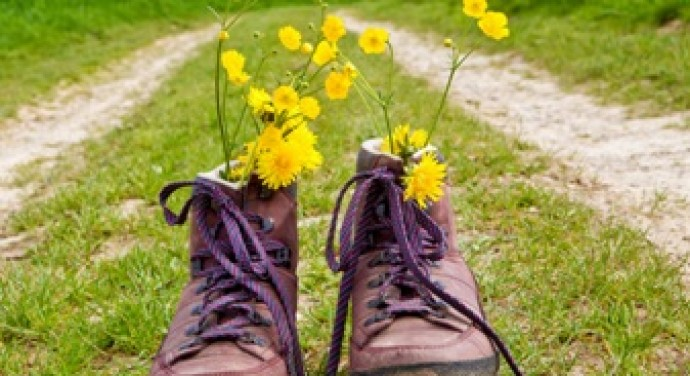 Vragen – opmerkingen ?
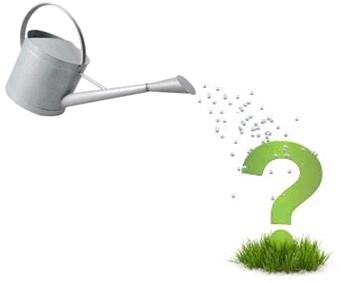